«Лчеивосы етнеаврсвна» 8 КЛАСС
Константинова Людмила Александровна
МКОУ ШР «СОШ №8» 
учитель математики
Девиз урока
«Лучше,  чем услышать – это увидеть, а лучше,  чем увидеть – только  сделать самому»
Вычислите
3-5 
 -4-4 
 3-(-3)   
 -6+6
Немного истории
История развития неравенств и их систем тесно связана с историей развития уравнений и систем уравнений. Знаки неравенств «>», «<« впервые лишь в XVII в., но понятие неравенства, как и понятие равенства, возникло в глубокой древности. В развитие математической мысли без сравнения величин, без понятий «больше» и «меньше» нельзя было дойти до понятия равенства, тождества, уравнения. 
Самые первые геометрические неравенства «перпендикуляр меньше наклонной, проведенной из одной и той же точки к данной прямой»,
 «сторона треугольника меньше суммы двух других сторон»,
 «против большего угла треугольника лежит большая сторона»
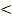 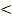 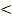 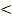 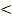 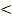 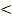 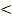 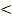 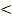 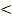 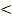 Числовое неравенство
1. Если а >в, то а - в > 0. 
2. Если а <   в, то а - в < 0. 
3. Если а = в, то а - в  = 0.
1. Если а - в >0, то а  >   в
2. Если а - в < 0, то а < в
3. Если а - в =0, то а = в
АЛГОРИТМ
Чтобы сравнить любые числа, выражения, надо:
1) Найти разность чисел, выражений
2) Сравнить разность с 0
3) Сделать вывод.
Динамическая пауза
(2х – 3)(2х + 3)

у2 – 25 

(а – 4)2 

(3а + 5)2
1. Сравните числа а и в, если
а-в=0,09, то…  
а-в=0, то…
а-в=-4,5, то…
2. Известно, что а     . Каким числом может выражаться их разность? (отметьте правильный ответ)
а) 5;
б) -3,72;
в) 0
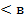 1. Сравните числа а и в, если
а-в=0,09, то а > в
а-в=0, то  а<в
а-в=-4,5, то а=в
2. Известно, что а     . Каким числом может выражаться их разность? (отметьте правильный ответ)
а) 5;
б) -3,72;
в) 0
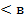 На координатной прямой отмечено число а. Какое из утверждений относительно этого числа является верным? В ответе укажите номер правильного варианта.
1)  	 
2)  
3)  
4)  
Ответ: 3
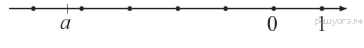 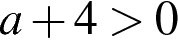 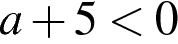 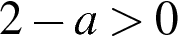 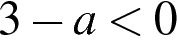 На координатной прямой отмечены числа a, b, и c.Какая из разностей  положительная?
1) а-в
2) а-с
3) с-в
4) ни какая из них
Ответ: 3
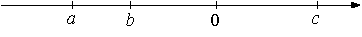 Числовое неравенство
1. Если а >в, то а - в > 0. 
2. Если а < в, то а - в < 0. 
3. Если а = в, то а - в  = 0.
1. Если а - в >0, то а >  в
2. Если а - в < 0, то а < в
3. Если а - в =0, то а = в
АЛГОРИТМ
Чтобы сравнить любые числа, выражения, надо:
1) Найти разность чисел, выражений
2) Сравнить разность с 0
3) Сделать вывод.
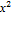 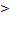 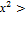 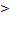 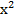 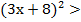 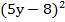 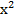 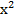 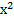 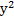 Когда первое число меньше второго?
Когда первое число больше второго?
Когда первое число равно второму?
Домашнее задание.
На «4» - № 724, 725, 728(а,б)
На «5» - № 728 (в,г), 729(а,в), 730(г),
Творческое задание: найти  пословицы, в которых есть сравнение. 
Например. Маленькое дело лучше большого безделья.
Ответь на вопросы
Трудным ли для тебя был материал урока?..................
Пригодится ли тебе новый материал в дальнейшем?...... Где?........
Работал ли ты на уроке в полную силу?
Как эмоционально ты чувствовал себя на уроке?